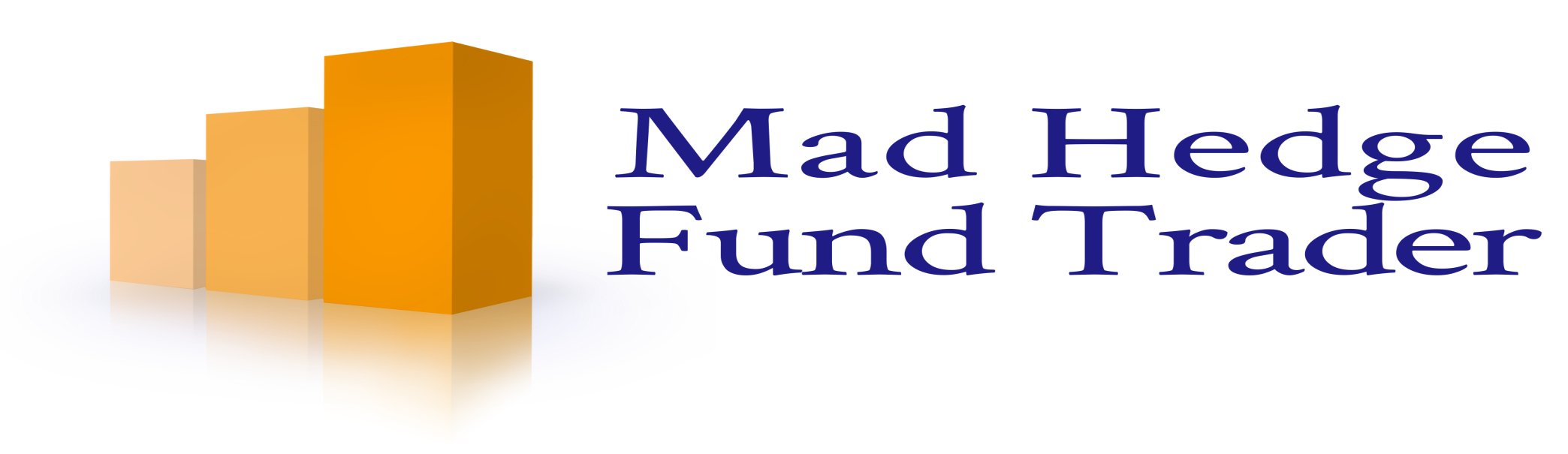 Mad Day Trader
Bill Davis
Webinar – October 14, 2015
There was enough interestin the corporate buybacks,that I will add a PDF tothe members areaevery month.
I am going to show some examplesof buyback activity and theresulting stock price movement.But, I want to caution thatjust because a companyannounces a buybackdoes not mean it is aautomatic signal to buy.
Having said that, it is niceto know if a company isreducing theiroutstanding shares.Let’s look at a few from this year.
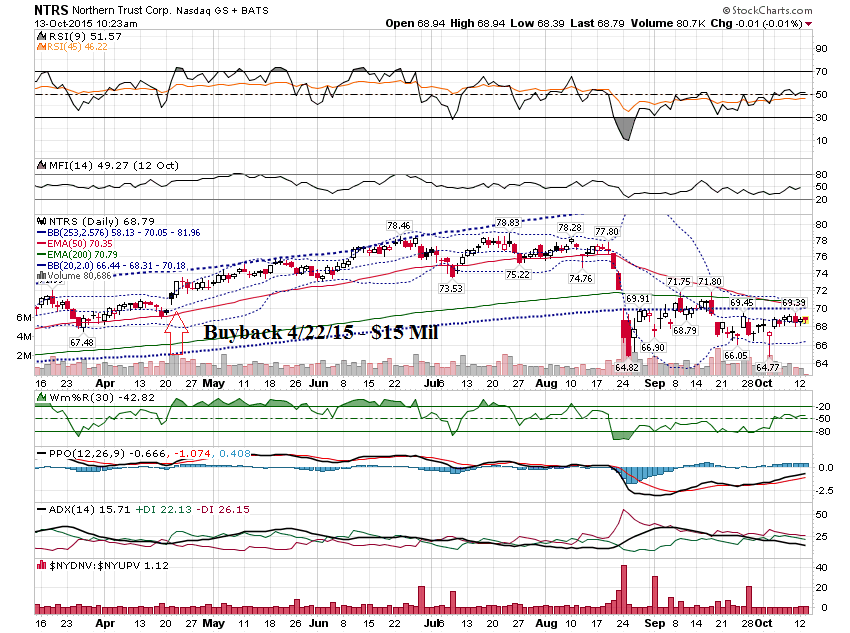 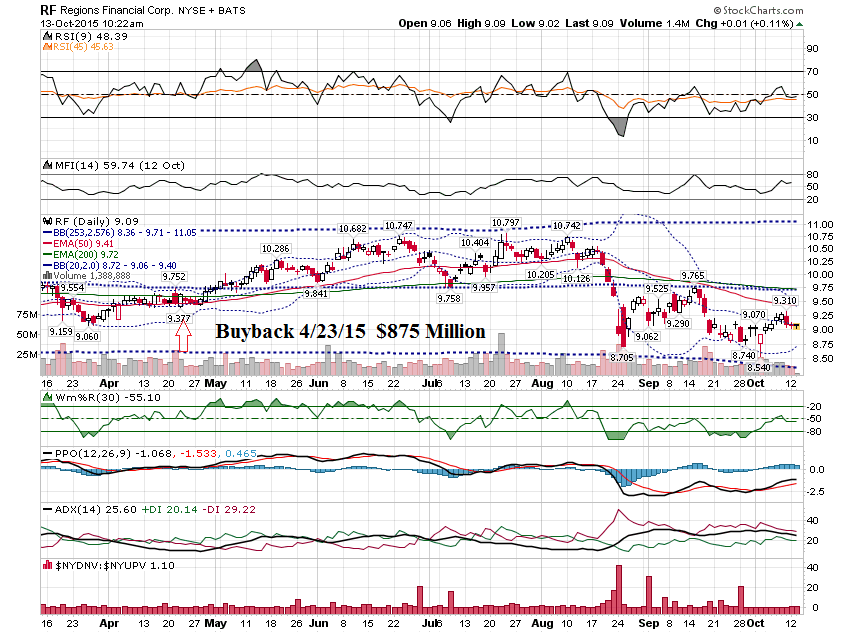 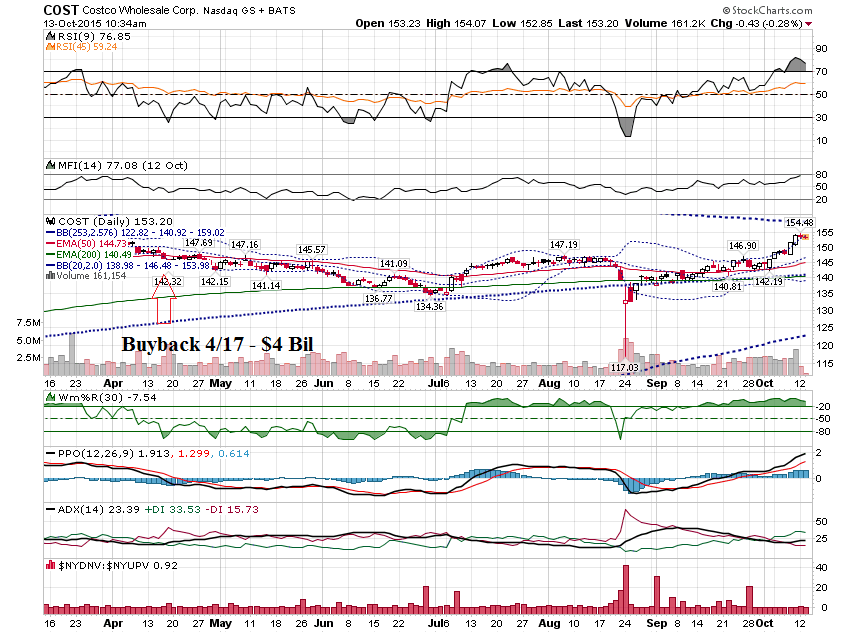 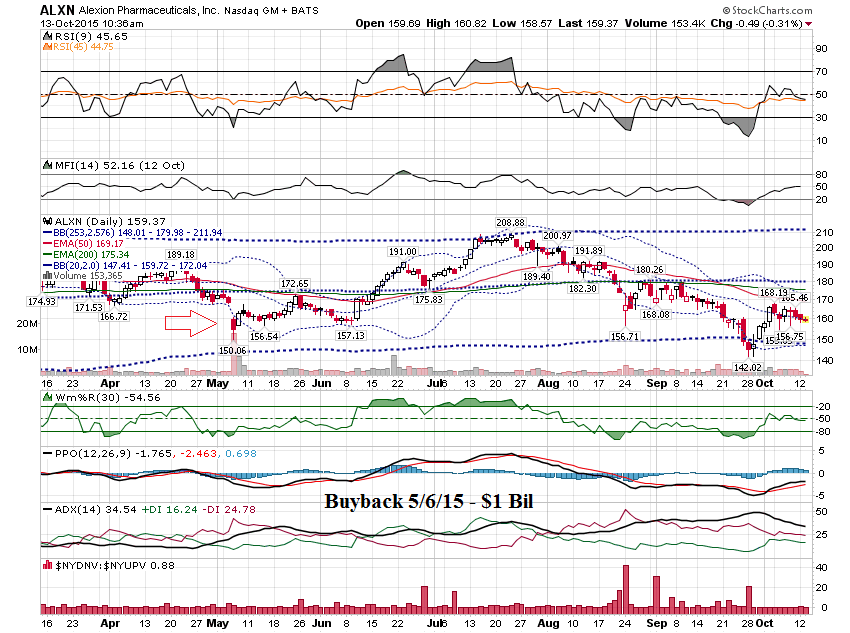 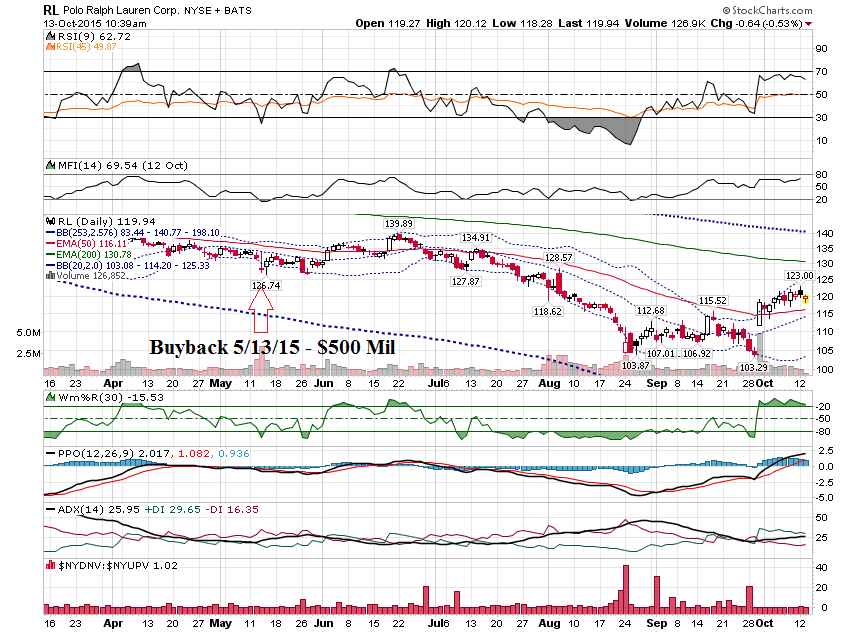 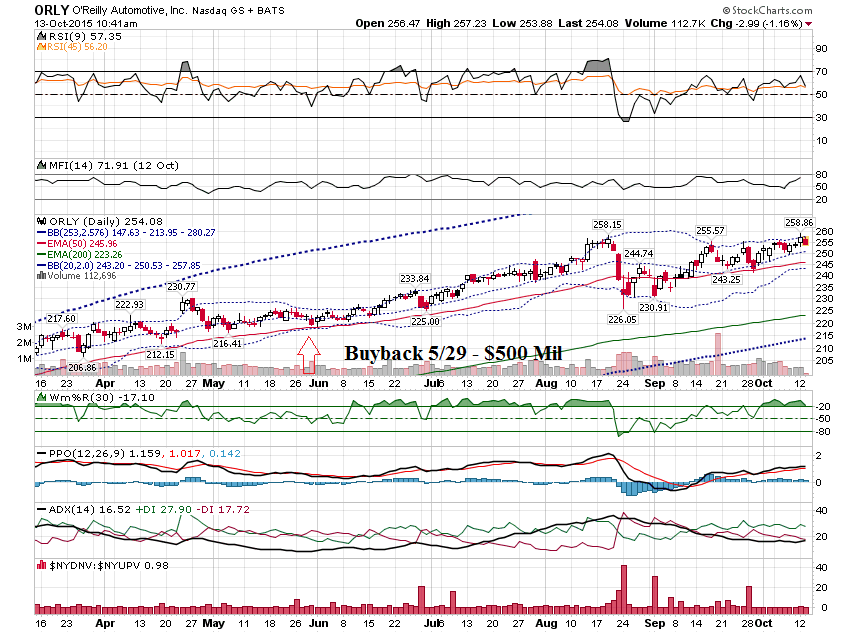 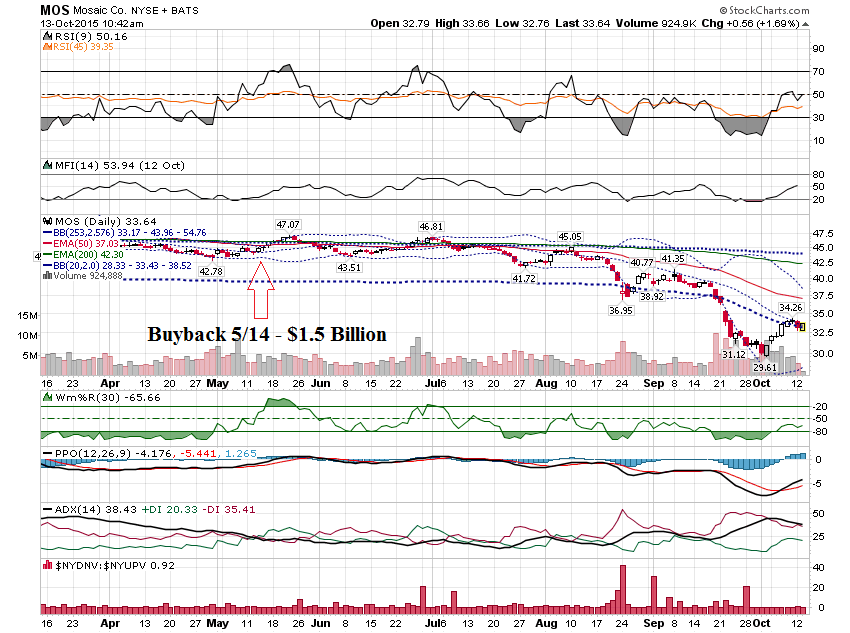 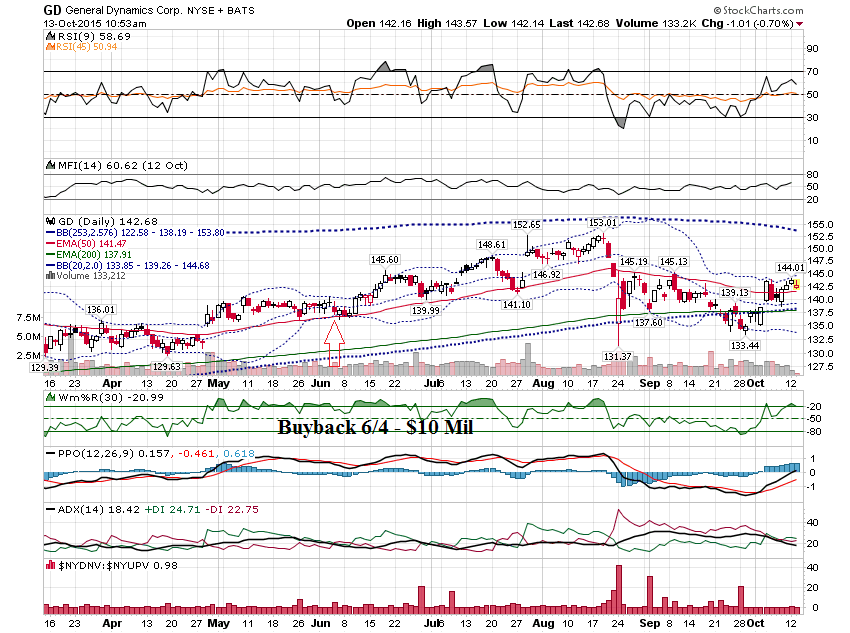 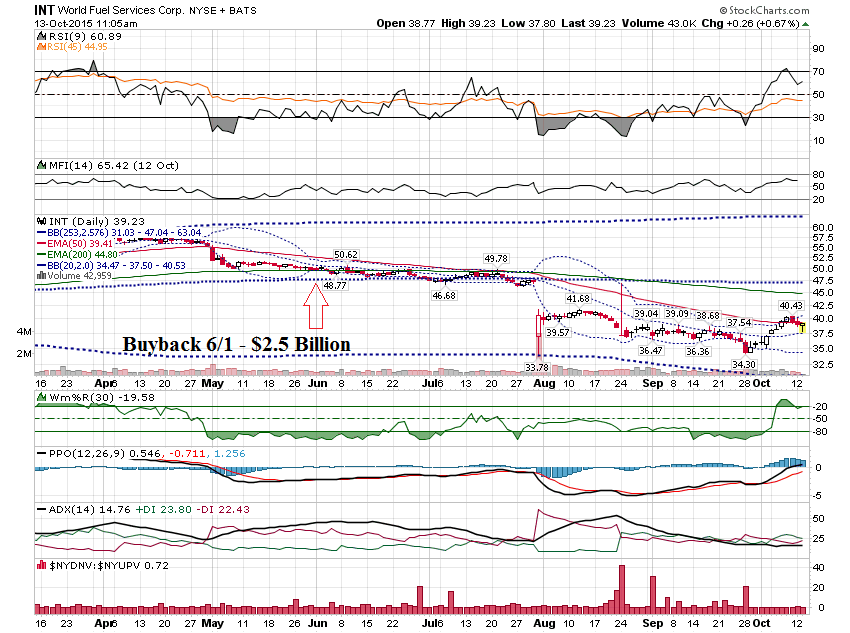 Here are some companiesthat announced buybackslast year.  Price actionis depicting usingweekly charts.
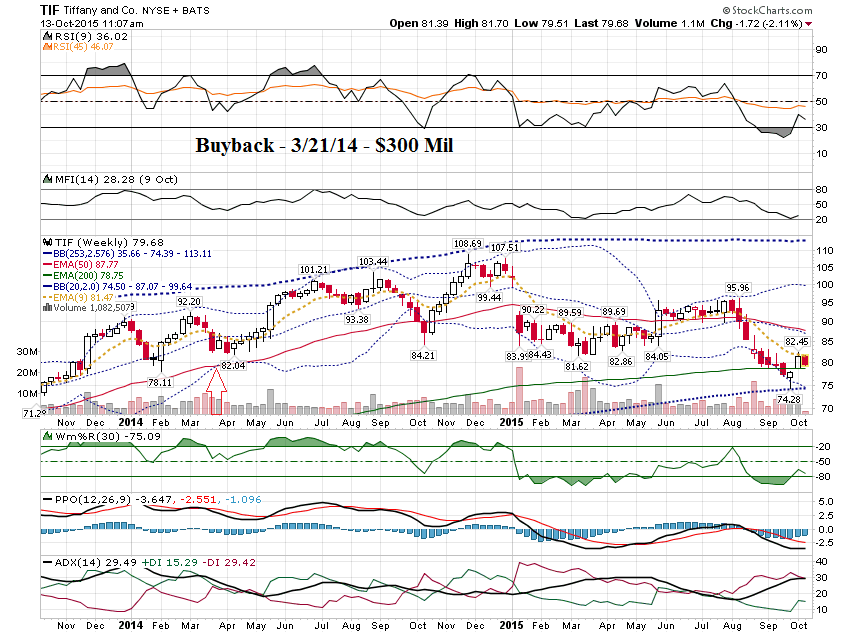 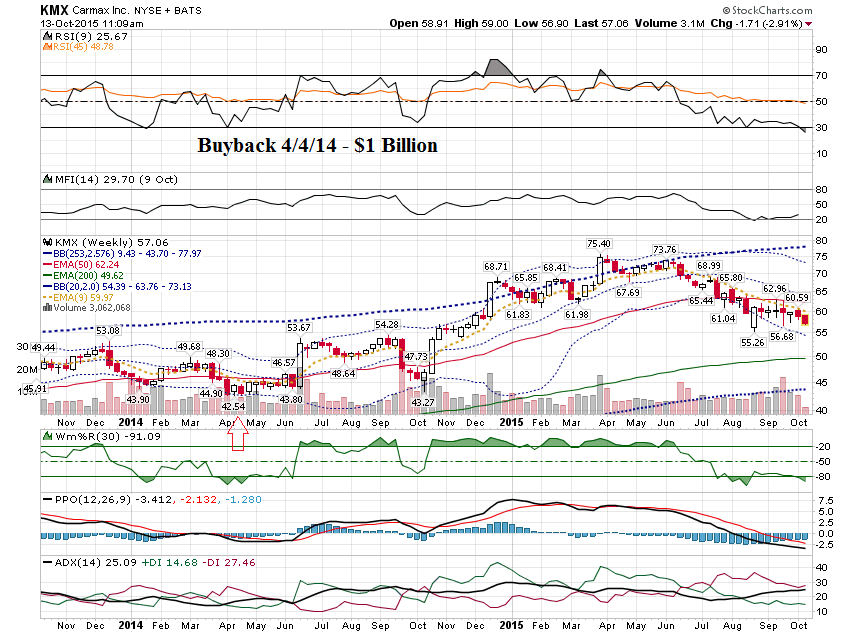 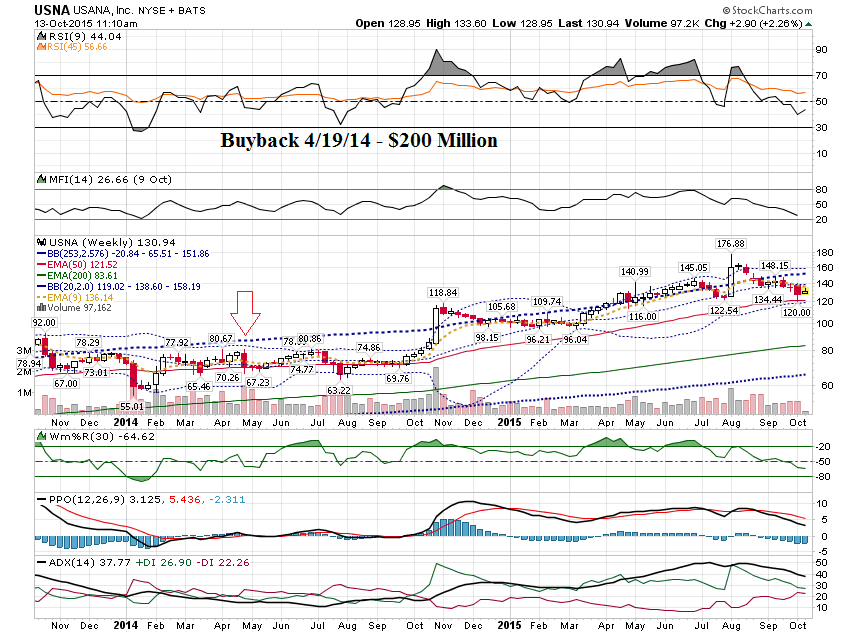 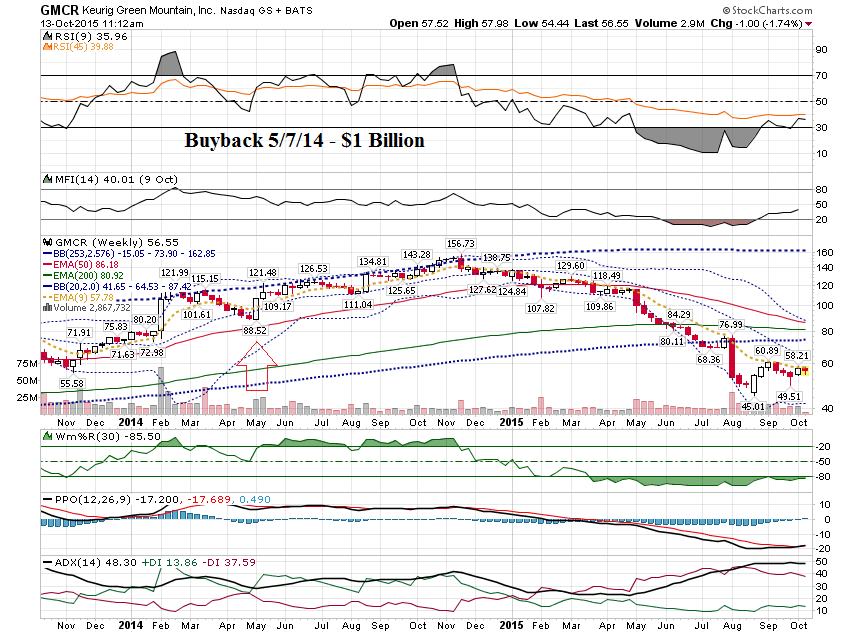 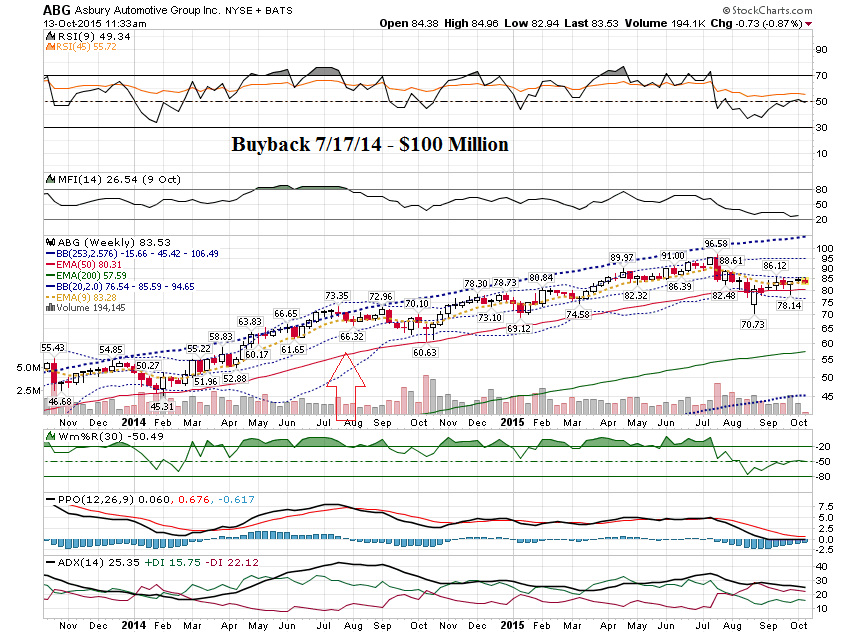 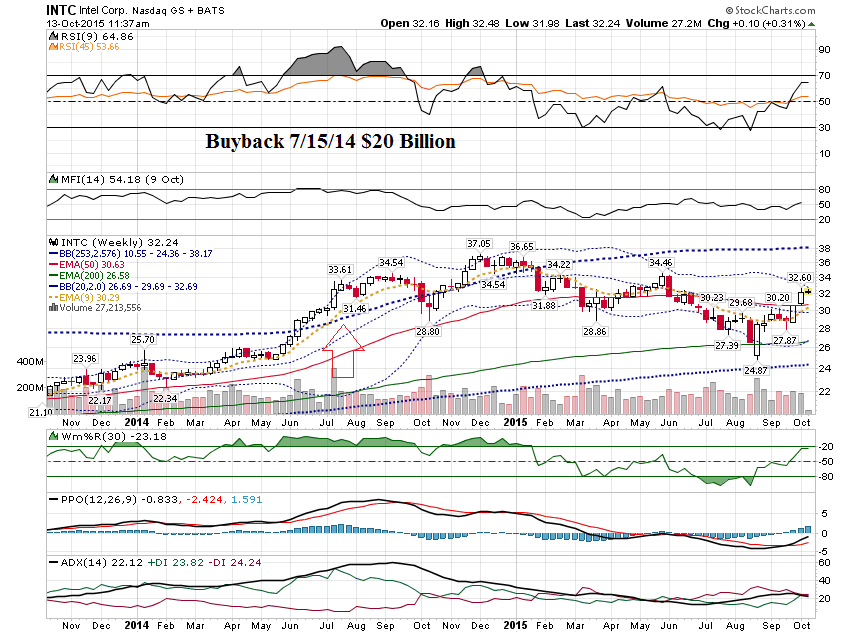 As you can see, followingstocks that announcebuybacks can be profitable.But, you still need totrade off a technicalset up and take profitswhere appropriate.
Let’s move on to thesupport & resistance levels.
The first thing to do isto determine thetrends on shorttimeframes.
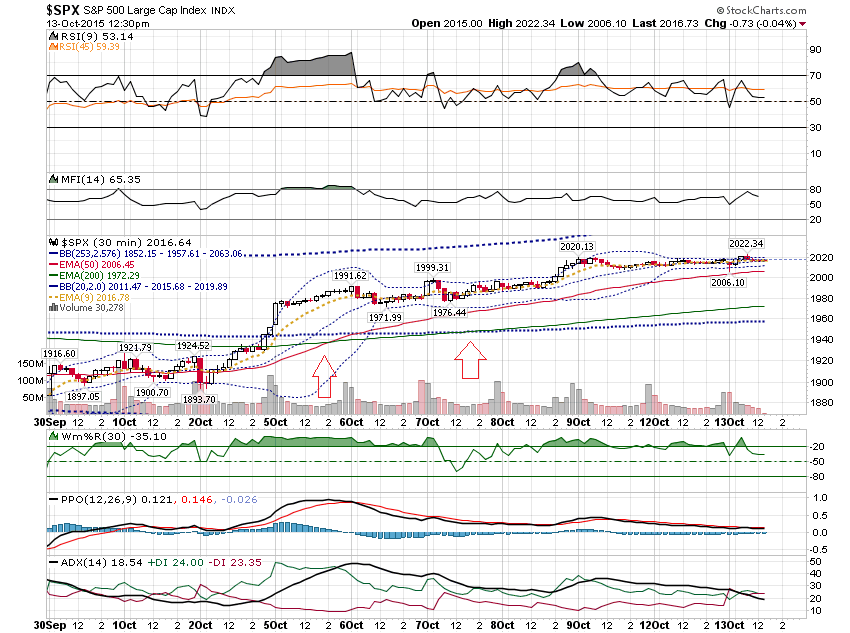 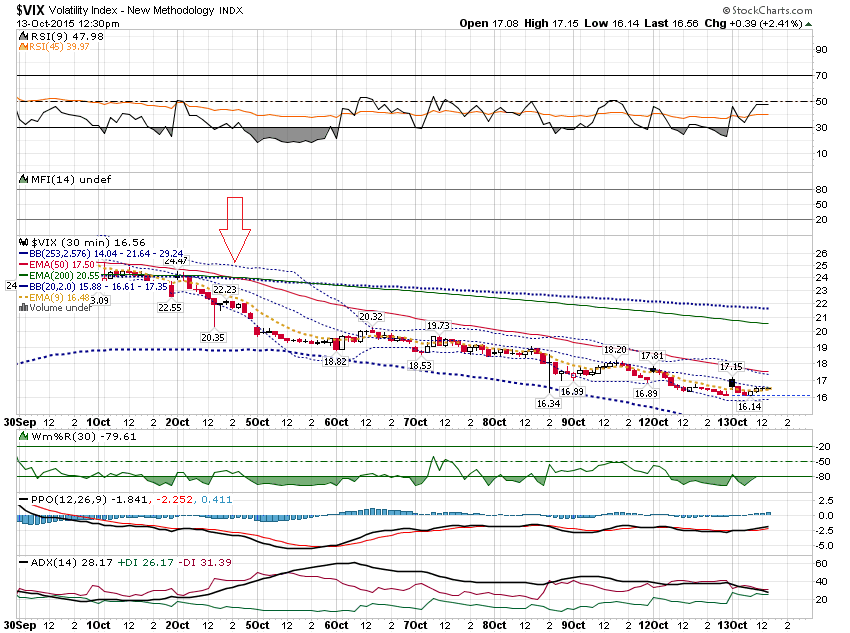 Now let’s look at thecharts with therelevant support& resistance levels.
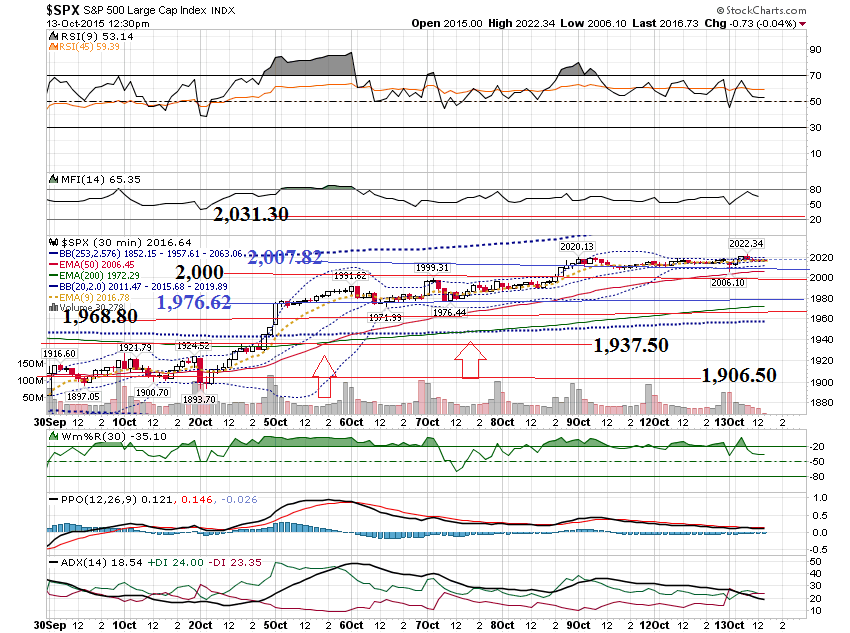 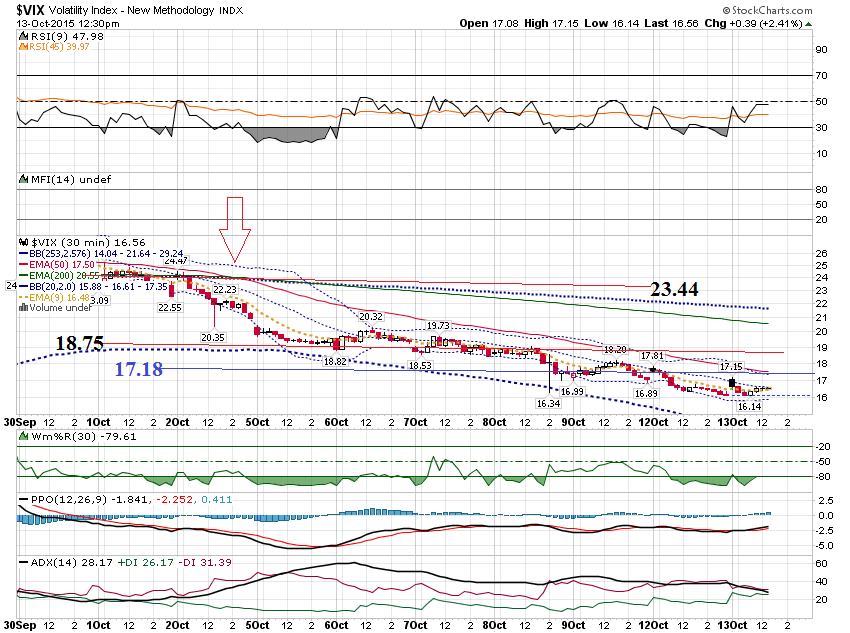 Let’s shorten this down tosee how you could usethis for an intra day trade.
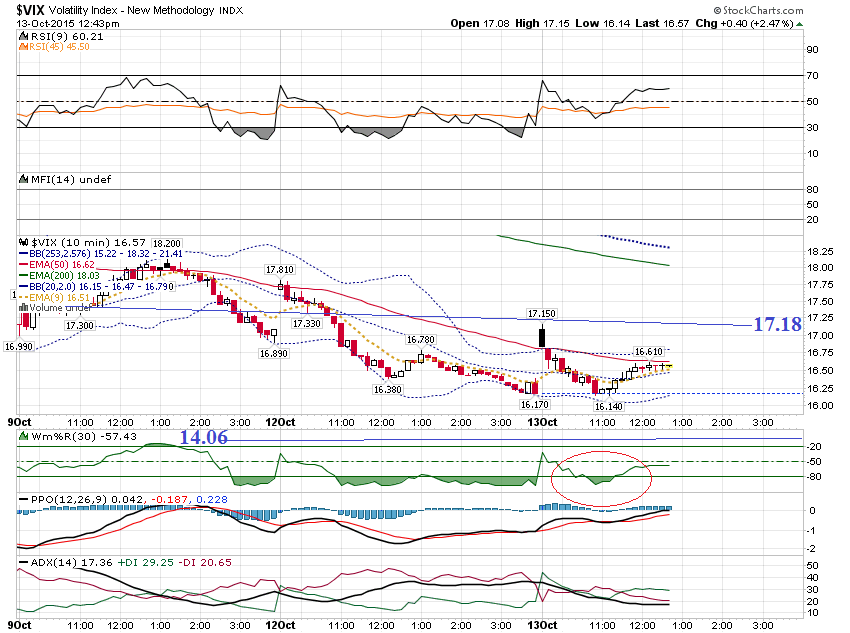 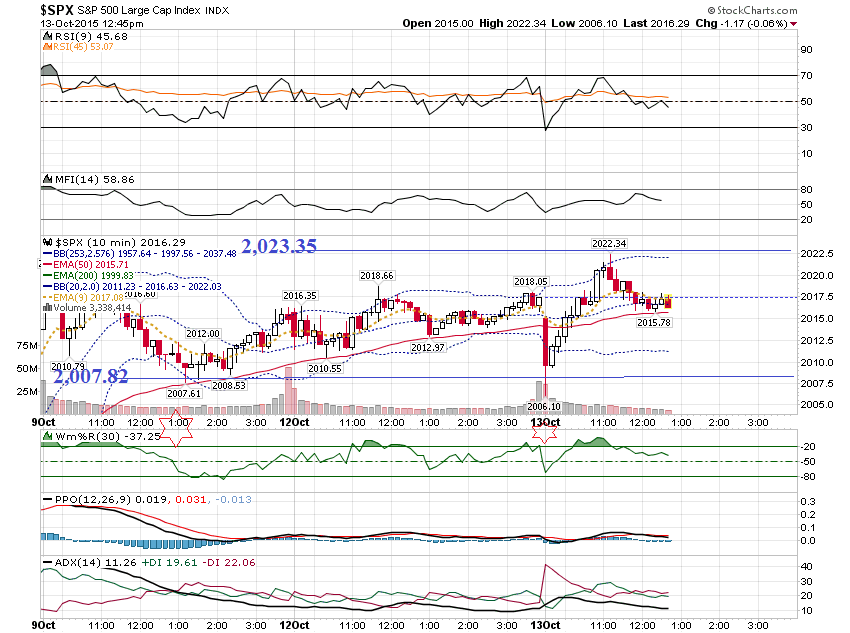 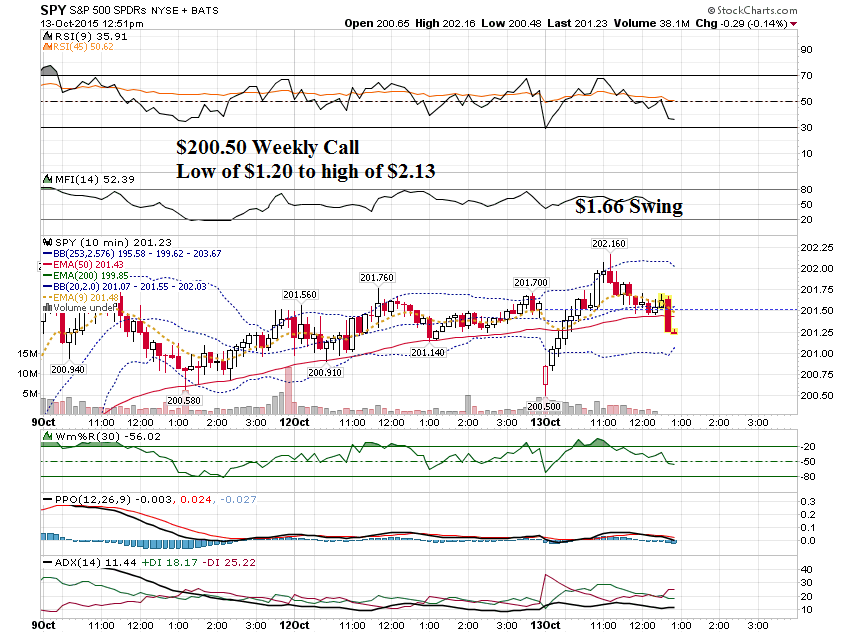 The final topic I want todiscuss is the use of theextreme bollinger bands.Generally, you expectcertain price expectationswhen they are violated.And when hold as support(or resistance).
Today I want took ata bottoming formationand what to expect.
I like to look at the priceaction in multipletimeframes.  I willcheck the daily, a 2 hourchart and a 1 hour chart.
Generally, if the highertimeframe is in anuptrend, and pricegets under the lowerband on the lowertimeframe, it is a buy!
Let’s look at an example …
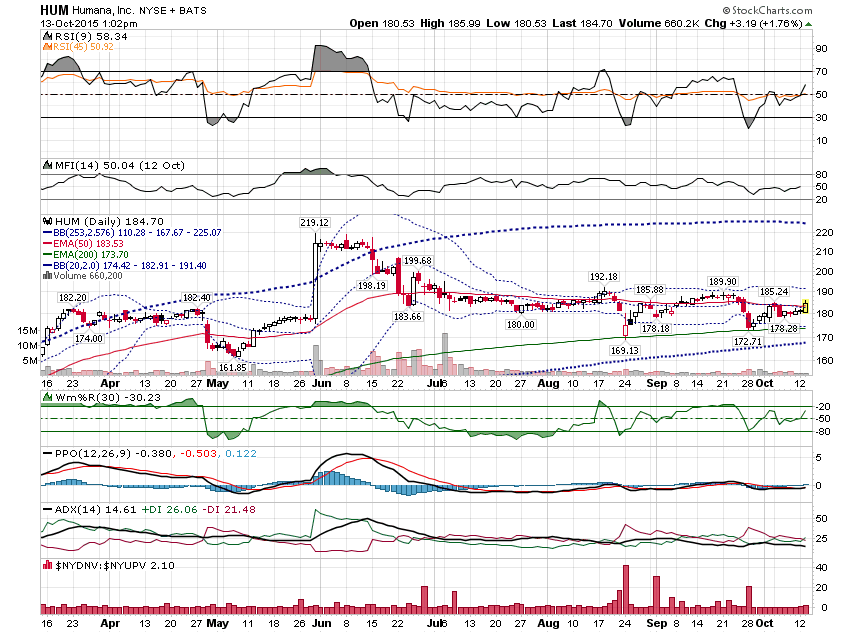 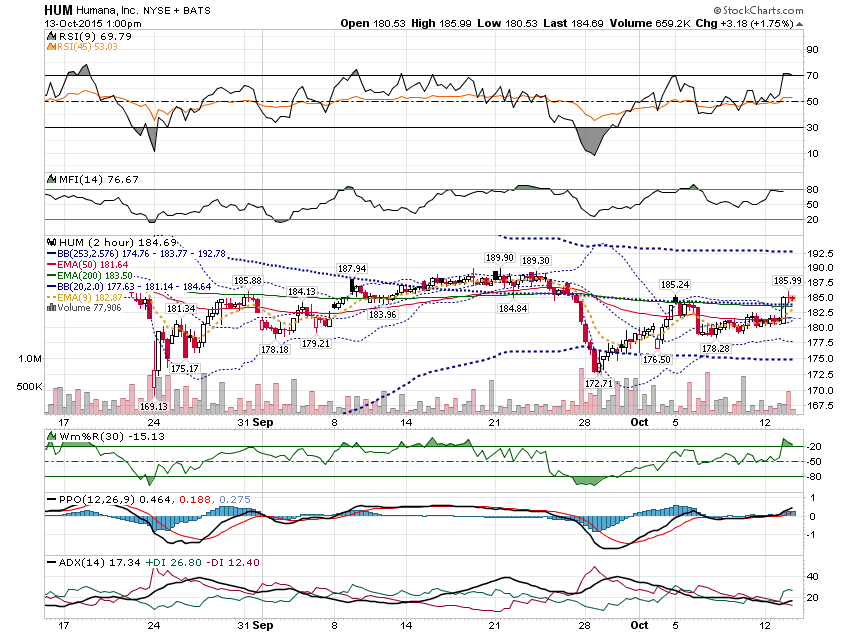 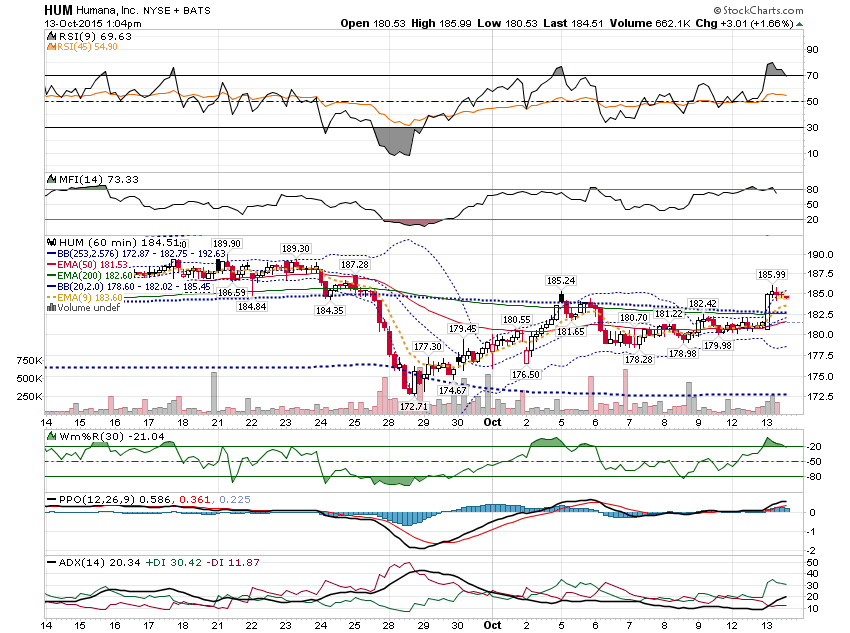 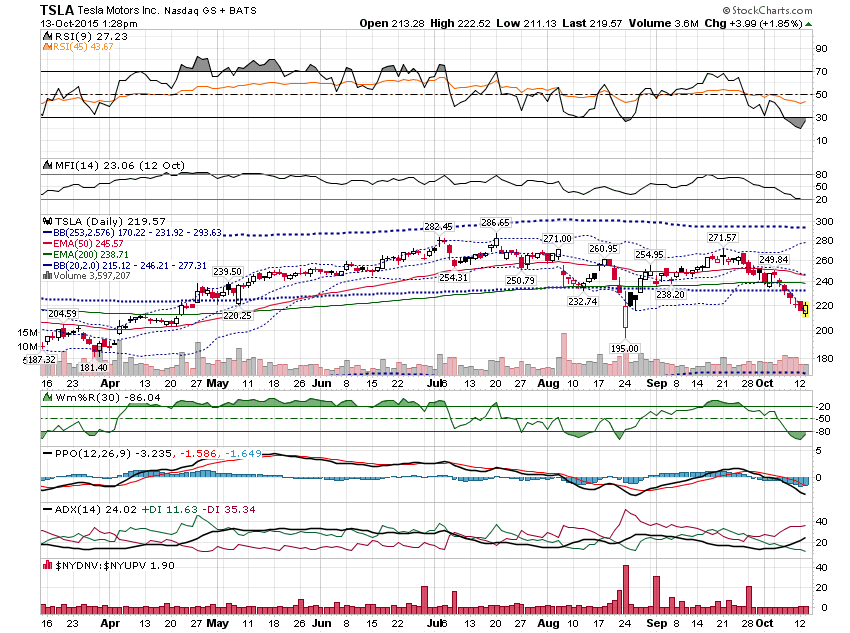 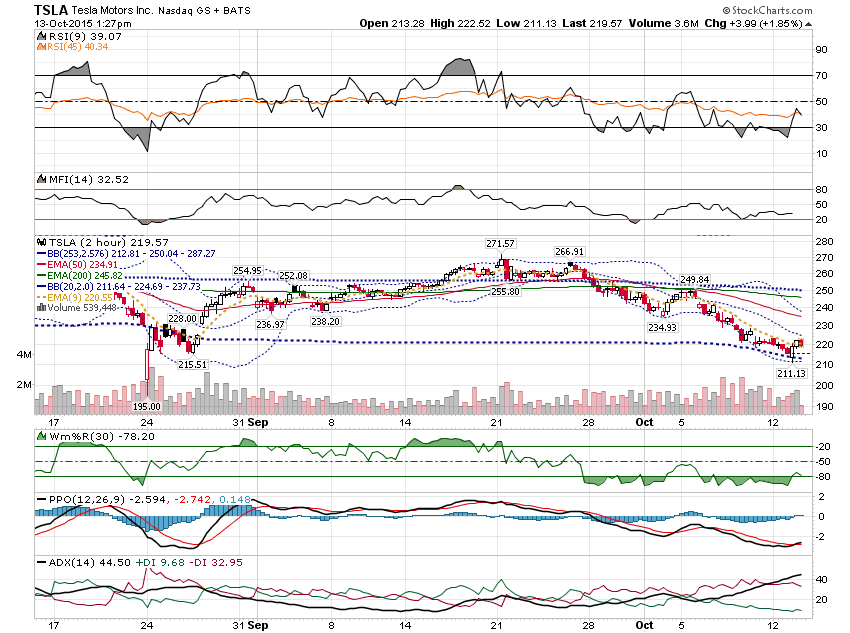 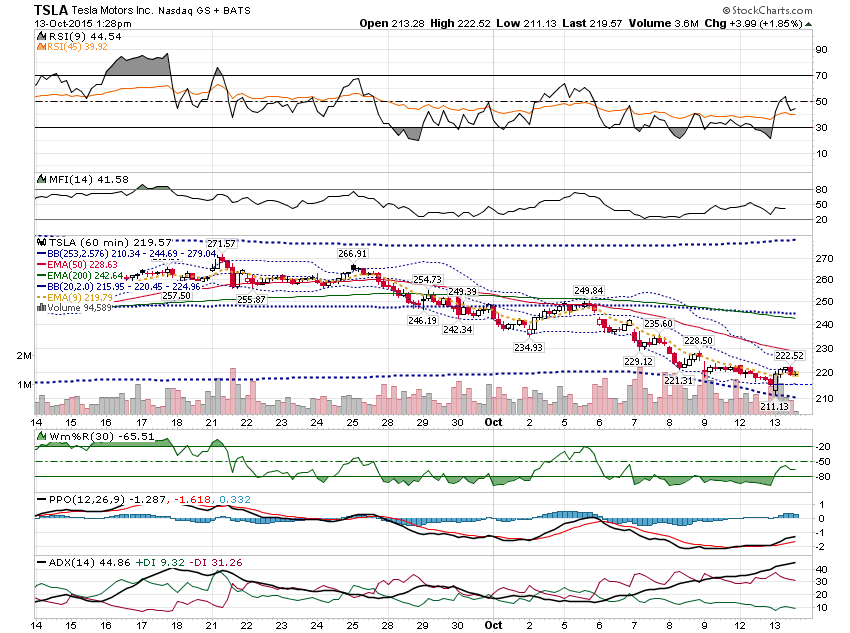 Here is an example ofthe daily & 2 hourin uptrends & the60 minute underthe lower band.
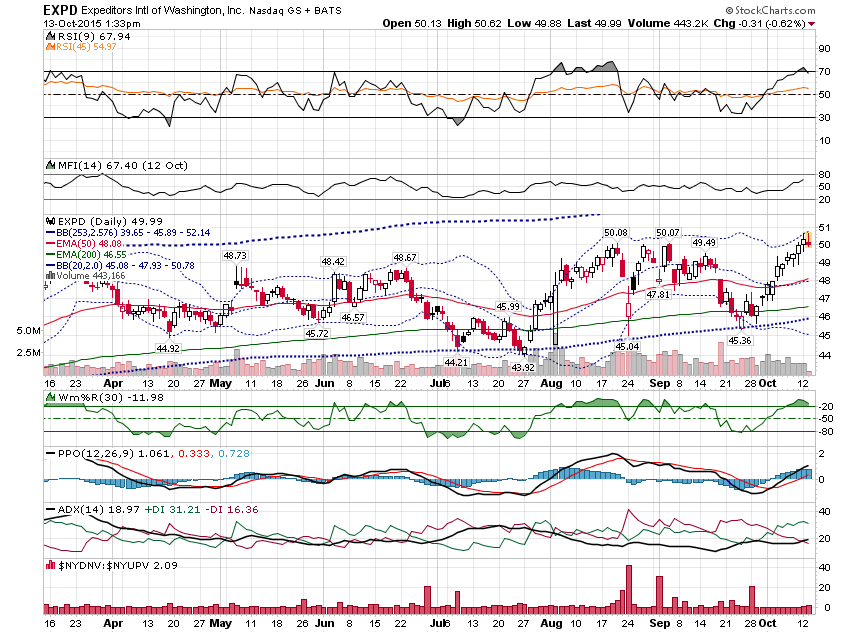 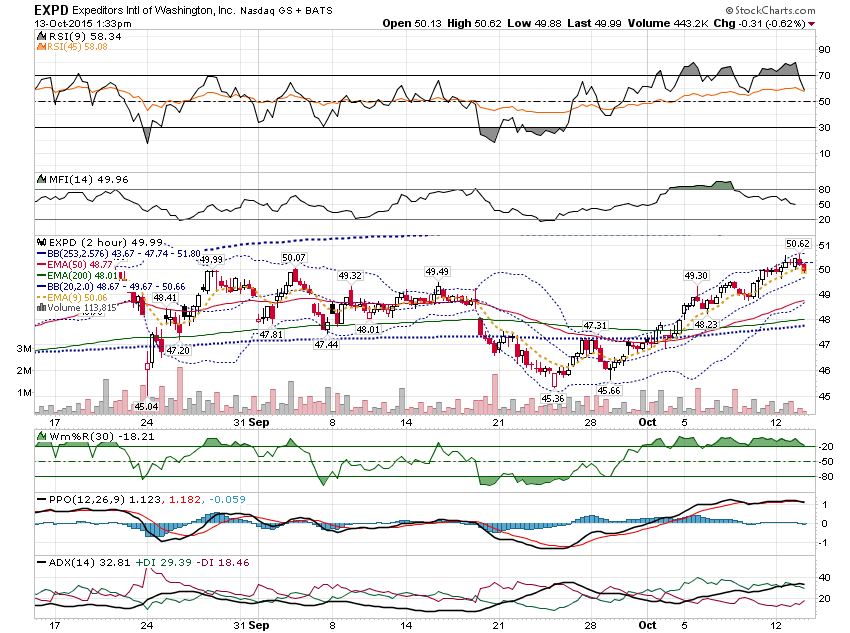 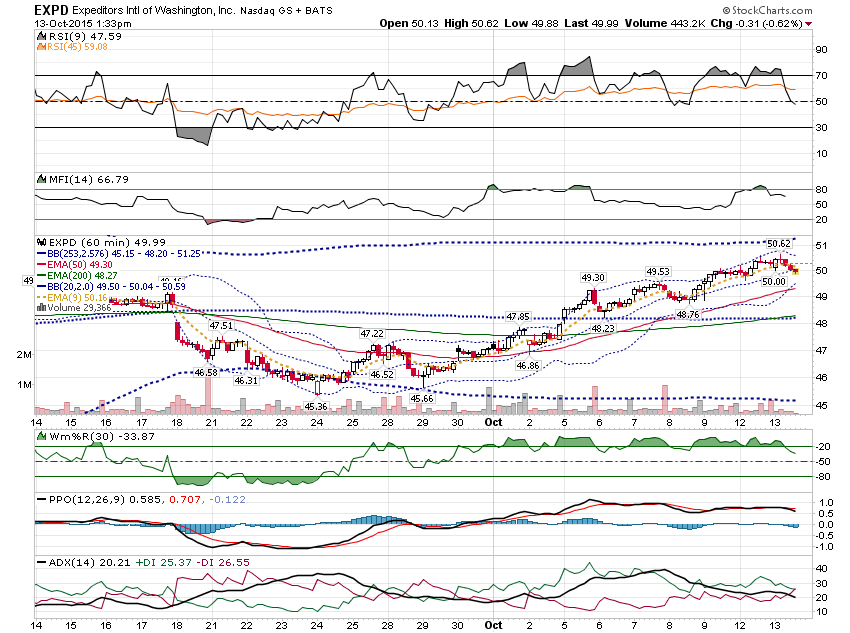 Let’s look at onefinal examplewith the Dailyunder thebottom band.
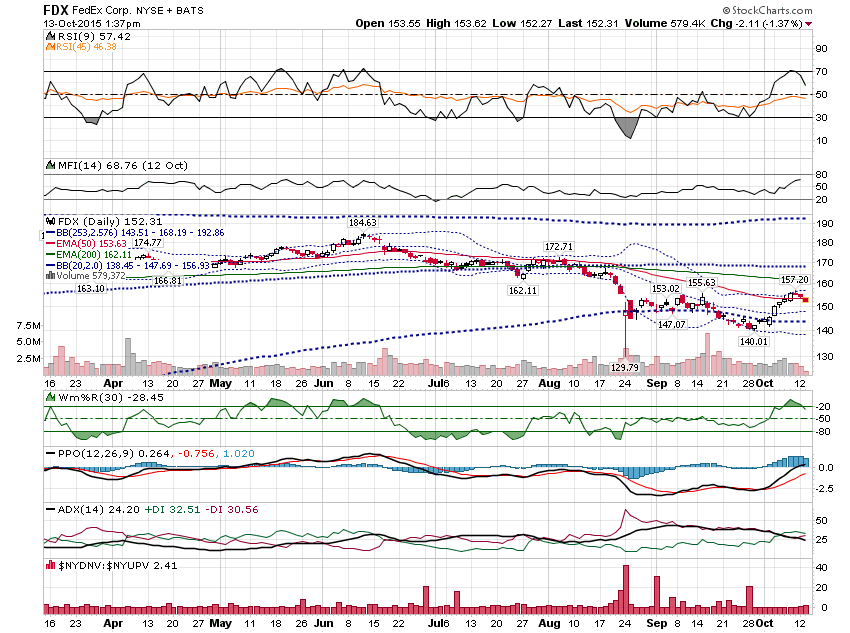 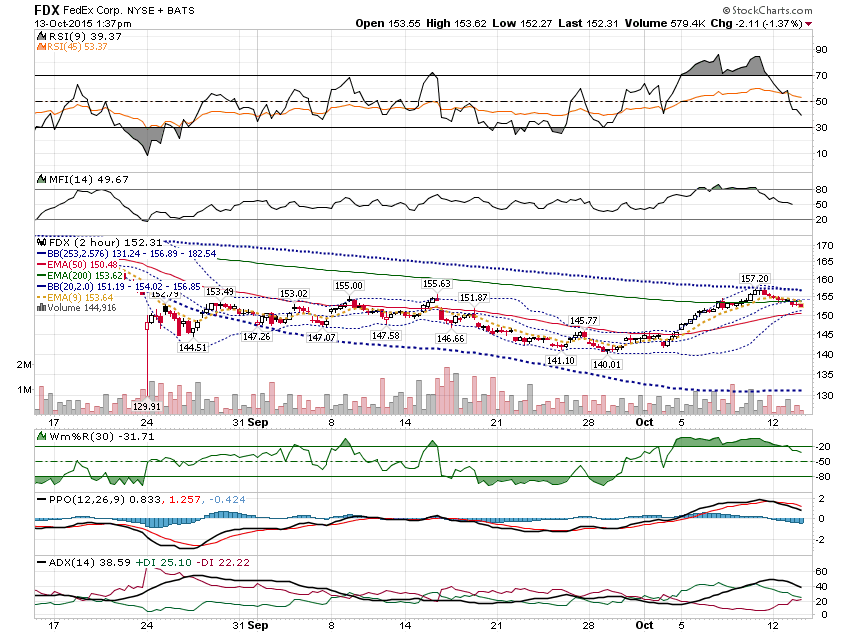 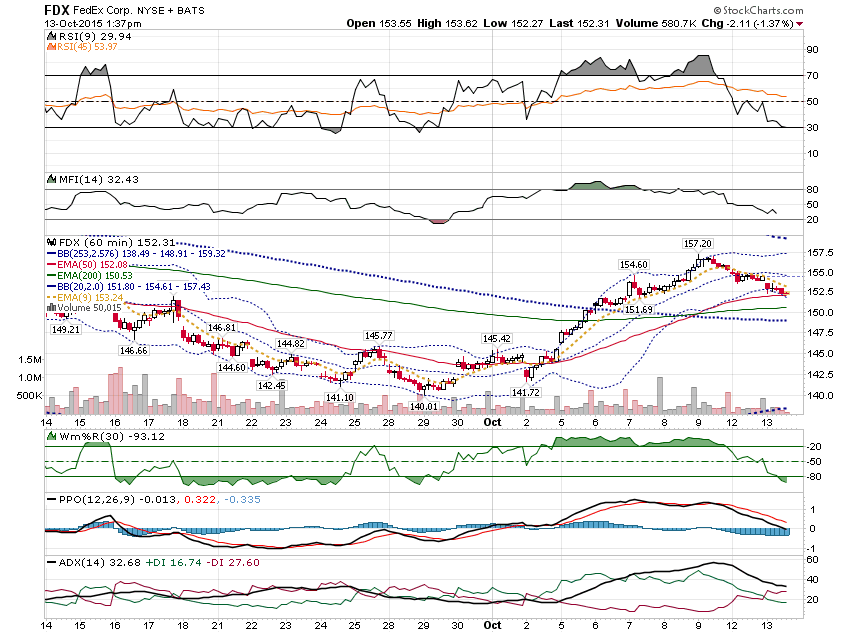 Thanks for watching!Bill DavisMad Day TraderOctober 14, 2015 davismdt@gmail.com